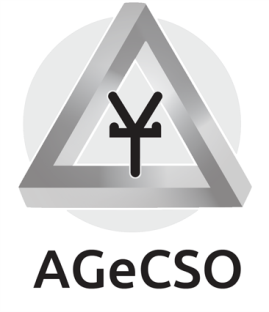 Projet BourbaKeM

Elément n° 9 :
La connaissance relationnelle
Bertrand PAUGET
Qu’est ce qu’une connaissance relationnelle ?
La connaissance relationnelle désigne à la fois : 

Une manière de définir la sociologie,  les Sciences de Gestion ( projet épistémologique) ou de classer certaines disciplines (Sciences Cognitives)

Une perspective relationnelle qui envisage :
les transferts de connaissances entre les firmes (perspective gestionnaire) dépendantes des relations
Des réseaux de connaissances associant connaissances et relations
Les connaissances que les individus ont des relations  et  réciproquement (perspective sociologique)
La connaissance relationnelle : quelle définition ?
Les définitions de la relation et de la connaissance sont problématiques : 

Exemple  :  Clarkson (1995) à propos des relations déclare : «une condition première de l’être humain. Si convenue qu’elle est considérée comme acquise et si énigmatique (…) que beaucoup en ont fait un point de focalisation de leur préoccupation tout au long de leur vie». 

Même constat avec la connaissance. Réifier la connaissance relationnelle est un enjeu fort tant au niveau épistémologique que pratique. 

=>  Il faut donc parler plus de regards différents sur la connaissance relationnelle que d’une vision unifiée de cette notion.
La connaissance relationnelle, projet épistémologique
En Sciences de Gestion :

C’est la compréhension de l’action collective qui amène aussi Hacthuel (2000:33) à s’intéresser aux savoirs qui dans les écrits de l’auteur s’apparente aux connaissances et aux relations. 

Les connaissances et les relations apparaissent inséparables : la relation est un « savoir sur ce qui « relie » des acteurs et une condition pesant sur les savoirs de chacun ». 

Connaissances et relations peuvent et doivent donc être liées. Elles sont considérées par Hatchuel comme des axiomes prenant une place centrale dans sa théorie de l’action collective.
La connaissance relationnelle, projet épistémologique
En Sciences Cognitives :

Dans le domaine des Sciences Cognitives, Chamak (2004) rappelait que les Sciences Cognitives connaissaient un débat fort orienté :

Soit vers la production de modèles informatiques et où les mécanismes de la pensée sont rapportés à un niveau d'explication logique », c'est-à-dire le modèle cognitiviste =>  modélisation des connaissances à travers des réseaux de relations. 

Soit vers « des neurosciences cognitives où les mécanismes de la pensée sont rapportés à un niveau d'explication neurologique », c'est-à-dire un modèle connexionniste. => Ce sont les réseaux de relations (qu’ils soient neuronaux, informatiques) qui créent des états transitoires et qui s’instituent parfois au niveau global.
La connaissance relationnelle, projet gestionnaire
Origine : la relation est une source  de compétitivité pour l’organisation. Elle est liée à la capacité des organisations à l’utiliser (perspective des capacités dynamiques). 

Centrée autour des échanges entre les organisations

=> La connaissance relationnelle naît d’études sur le monde de l’industrie (notamment celui de l’automobile) entre sous traitants et donneur d’ordre. Elle s’interroge sur la qualité des relations  entre les différentes  parties et l’impact des relations sur la performance de ce réseau d’entreprises.
La connaissance relationnelle, capital social
L’idée principale est que toute connaissance est dépendante d’un contexte social. Celui-ci affecte tour à tour la création et la diffusion de la connaissance.

La littérature est unanime pour dire que l’accès au capital social permet l’accès, la création et le transfert de nouvelles connaissances (Nieves et Osorio, 2013) 

Le capital social a été associé de longue date à l’étude des réseaux sociaux (Coleman, 1988). La notion est aujourd’hui souvent utilisée comme un élément de mesure de la capacité d’un individu à faire appel à des relations, des ressources… pour mener à bien une action dans un contexte organisationnel.
La connaissance relationnelle, capital social
Les chercheurs se sont alors intéressés soit aux facteurs les limitant soit à ceux les facilitant :
La limitation vient des individus eux-mêmes : de leur motivation, de leur compétence à intégrer et à se mouvoir dans un réseau (Pauget et Wald, 2013) ou encore de l’ambiguïté de la nature de la connaissance (Kogut et Zander, 1995), de son contenu... ou enfin de la capacité de l’organisaition à absorber les connaissances (perspective de la knowledge based view). 
Il le facilite. Toutefois, c’est plus le positionnement de l’individu au sein du réseau (sa centralité, son accès au nœud de relation, son ancienneté dans le réseau…) qui est mise en avant que la qualité de la relation.

=> Pour synthétiser le lien entre connaissance et relations, Phelps et al. (2012) proposent la notion de « knowledge networks » qui constitue aujourd’hui un champ de recherche académique en forte croissance.
La connaissance relationnelle, projet sociologique
Une dernière approche de la connaissance relationnelle peut être définie comme :

une connaissance de l'autre créée au cours d'une action (Orlikowski, 2002) 

ou véhiculée au cours de celle-ci (Kogut et Zander, 1995). 

Ceci est une approche plus centrée sur la construction des actions, et de la structuration des organisations.
La connaissance relationnelle, Conclusion
Nous retrouvons dans la littérature, une étude de comment la connaissance façonne les relations ou à l’inverse les types de relations qui construisent les relations (capital social, capital relationnel...). 

L’objet de l’étude de ces connaissances est donc de comprendre comment l’organisation produit des relations et des connaissances et comment elles s’entremêlent pour fonder l’organisation qui nous est donnée à voir. 

C’est la perspective épistémologique. La connaissance relationnelle forme donc une notion riche et sous-estimée.
Fin de l’élément n°9
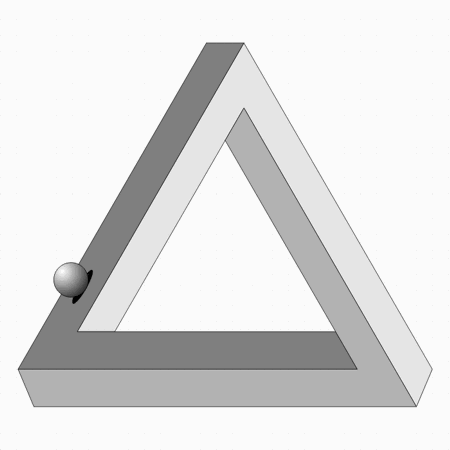 Association pour la Gestion des Connaissances dans la Société et les Organisations
Merci pour votre attention